项目四 贴片甲的制作与卸除
任务三 法式贴片的制作
MID YEAR SUMMARY
目录
01
04
课前准备
知识准备
02
05
新课导入
教师示范
03
06
评价及作业
三维目标
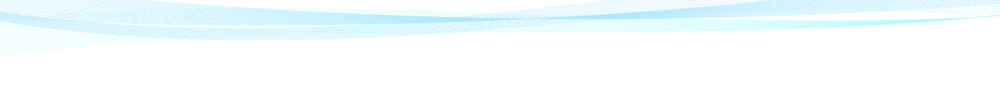 1.课前准备
任务描述  能够在60分钟内完成法式贴片的制作。           
用具准备 消毒水、消毒棉、法式贴片、砂条、海绵抛、钢推、指皮剪、一字剪、橘木棒、营养油等。
实训场地 美甲实训室（10套工作台、多媒体大屏、空调）。
技能要求 1. 能够熟练地运用工具。。
         2. 能够熟练地完成法式贴片的制作。
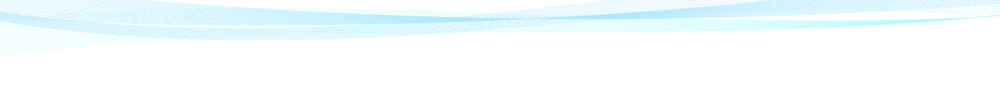 2.新课导入
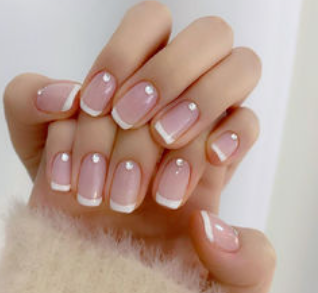 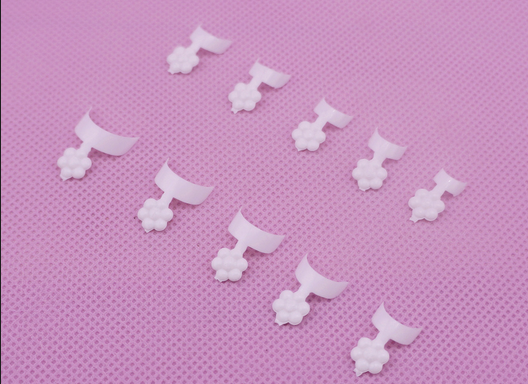 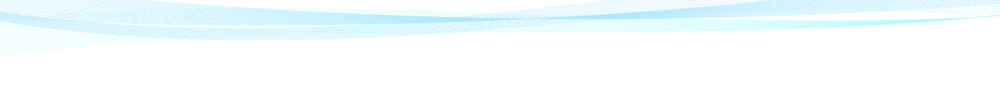 知识目标
能力目标
1.掌握贴片甲的定义；
2.了解贴片甲的用途；
3.掌握贴片甲的特点；
4.掌握贴片甲的分类；
5.掌握贴片的选择方法。
1.具备一定的审美与艺术素养；
2.具备一定的语言表达能力和与人沟通能力；
3.具备良好的卫生习惯与职业道德素养；
4.具备敏锐的观察力与快速应变能力；
5.具备较强的创新思维能力与动手实践能力。
素质目标
1.掌握美甲工具摆台、消毒工作流程，对使用过的用品能进行分类、分新旧进行登记，
2.能根据顾客自然甲尺寸正确选择贴片所使用的甲片型号；
3.能根据顾客自身的自然甲特点和顾客要求进行贴片操作；
4.能利用贴片选择、贴片粘贴、贴片修剪三者结合，完成贴片甲制作；
5.掌握全贴甲片、半贴甲片、法式贴片的制作技巧；
6.能够独立与顾客进行沟通并进行制作方案设定；
3.三维目标
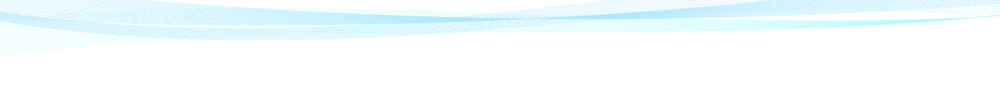 一、法式贴片的定义
4.知识准备
法式贴片是指将甲片一部分运用专业的美甲工具，通过专业的技术手法，粘贴于自然甲之上的一种延长指、修饰美化手形的仿真甲技术。
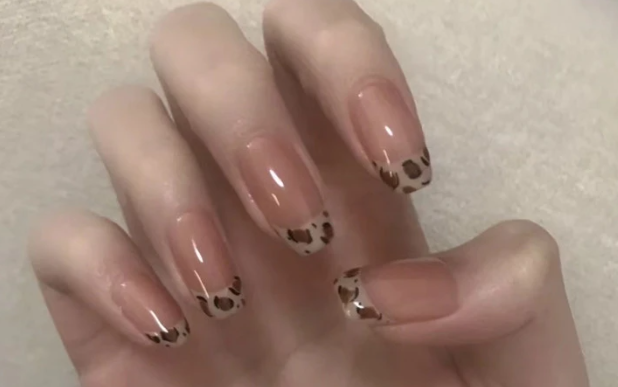 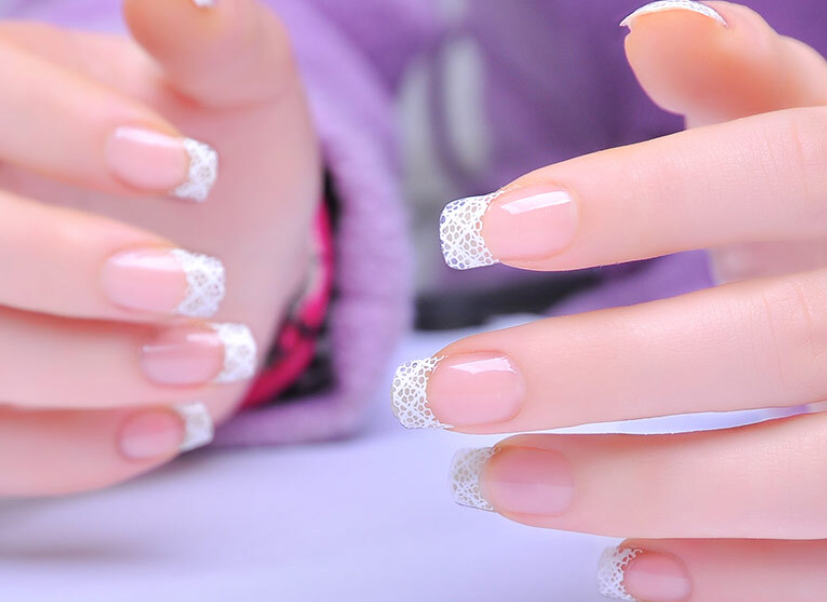 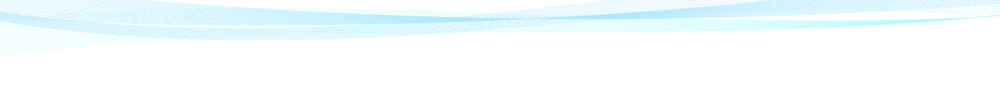 二、法式贴片的特点
制作简单、快捷、轻薄透气、价格低廉。法式贴片甲代替了用甲油涂抹这一传统技术，并且能更加快捷的完成法式甲的制作。
法式贴片甲是用树脂贴片与真甲结合在一起的，再经过修整形成的这么透亮自然的法式甲。树脂贴片前面白色的部分，本身是天然的树脂，无味，轻薄，对指甲的伤害比较小，不影响指甲的呼吸，透气性比较好。
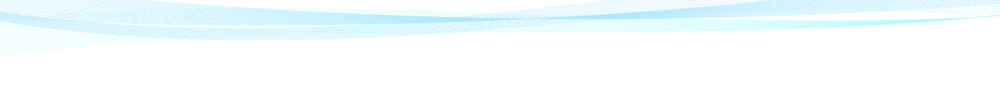 三、全贴甲片的注意事项
1.甲片选择符合自然甲尺寸；
2.胶水要适量（宁多勿少）；
3.自然甲前缘要尽量剪掉（上翘、下垂；）
4.出现气泡，迅速剥离掉。
产生气泡原因：
（1）胶水太少（2）没压紧（3）尺寸太小（4)有指尘
5.及时清理贴片胶是非常重要的环节，如果甲沟内和指芯处存有胶水，不仅会使顾客感到不舒服，也会增加起翘的几率。
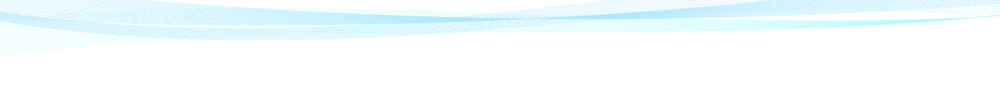 Part One
5
教师示范
导入视频或有关示范资料
任务评价
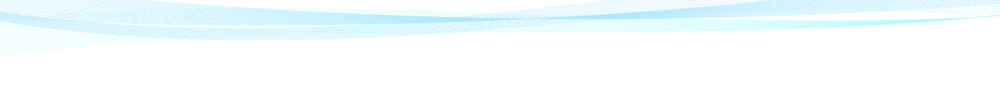 综合运用
  美甲师元元，接到了法式贴片的制作工作，作为美甲师的她应从哪几方面进行沟通与制作，在制作时应注意哪些事项？
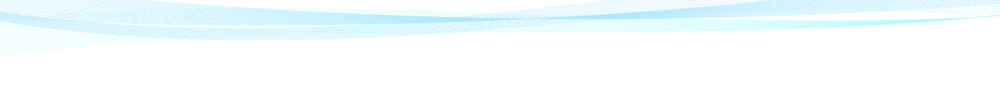 下课啦~